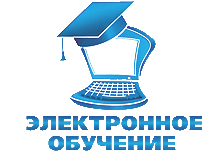 Использование электронных учебников и пособий на уроках в начальной школе
Учитель начальных классов МБОУ «ООШ №15 н.п.Нивский»
Березина Ирина Евгеньевна
Программно-методический комплекс «Мир музыки»
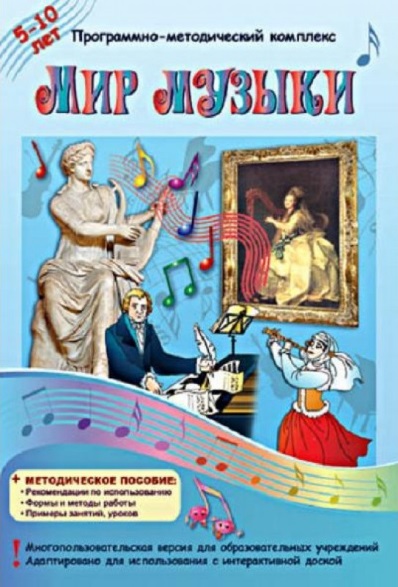 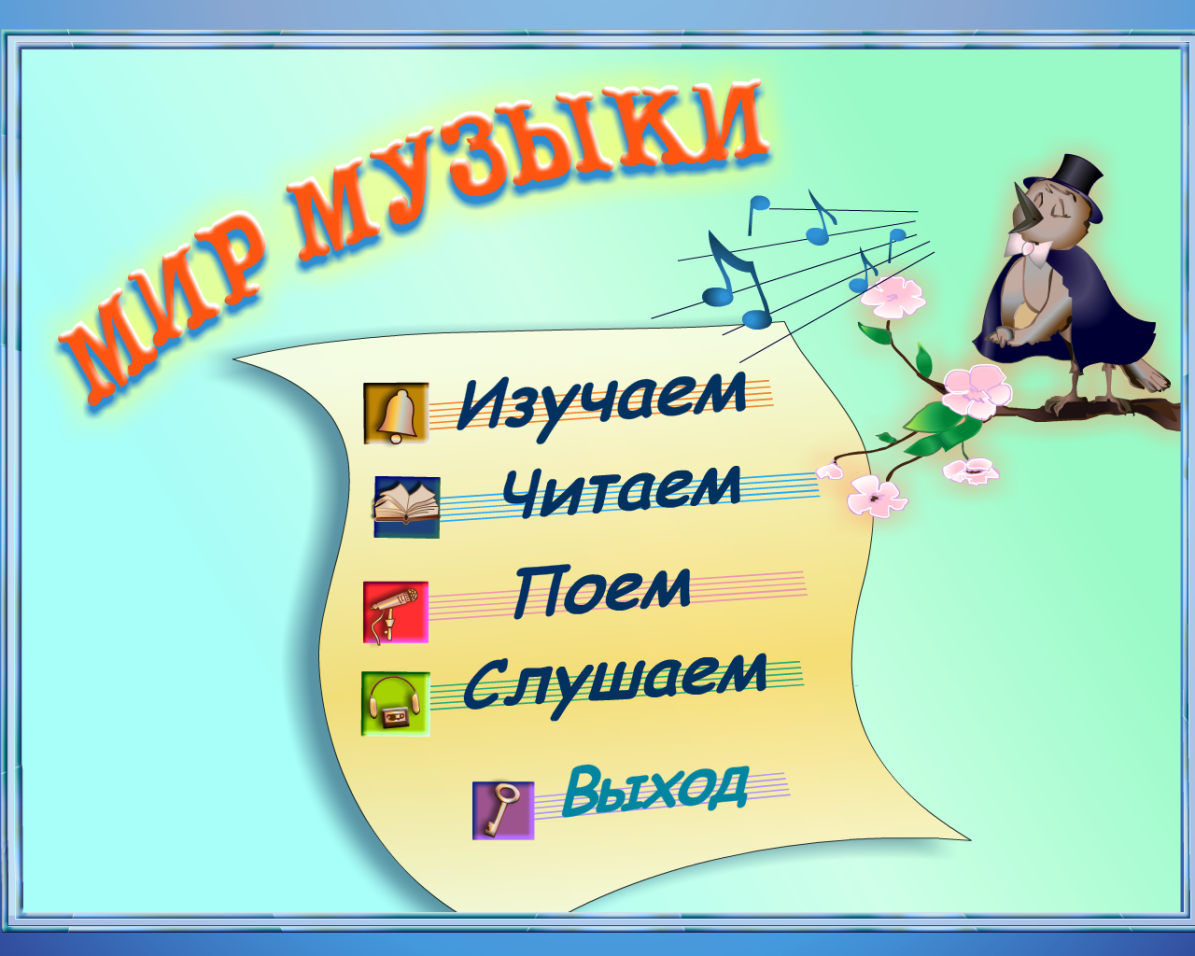 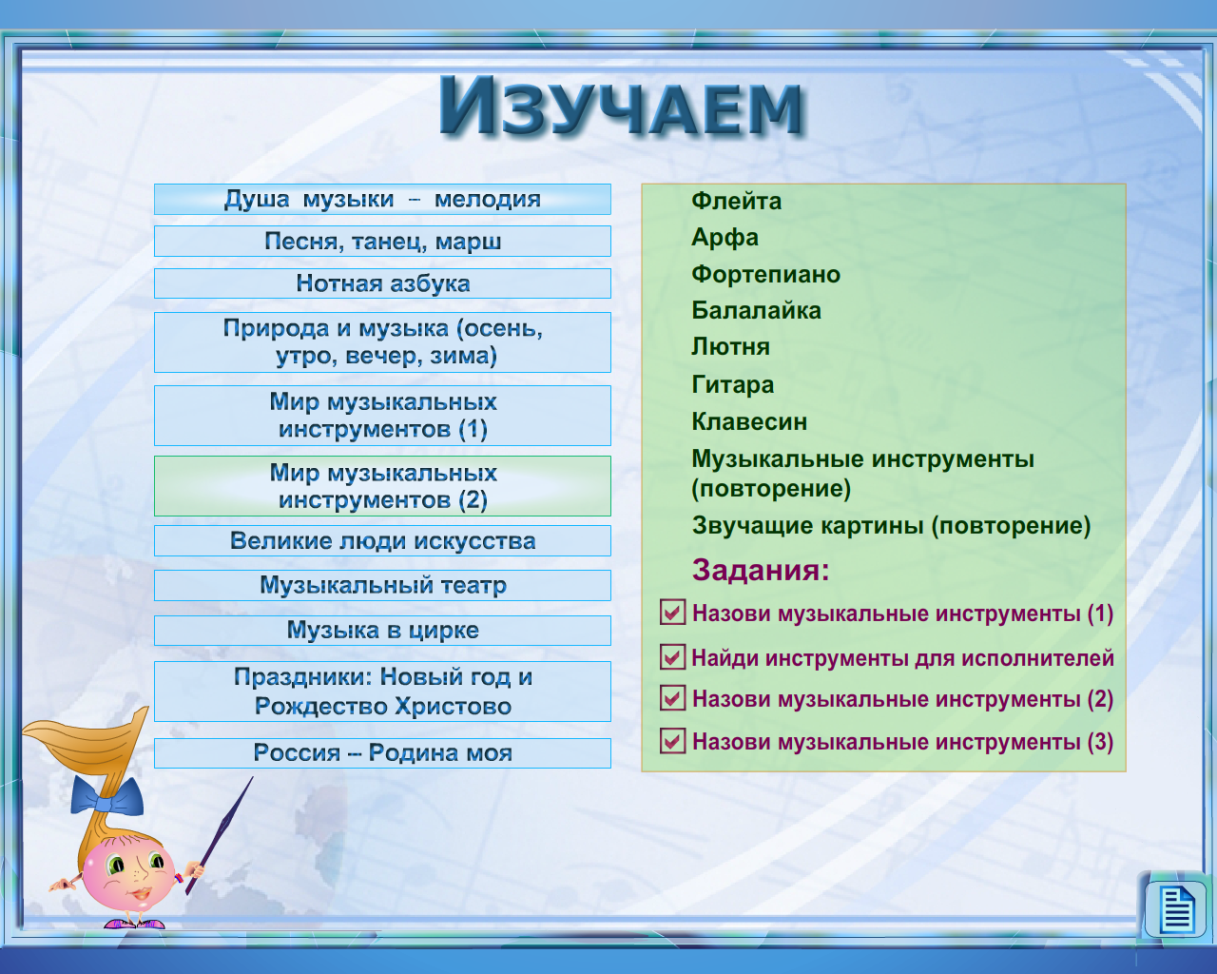 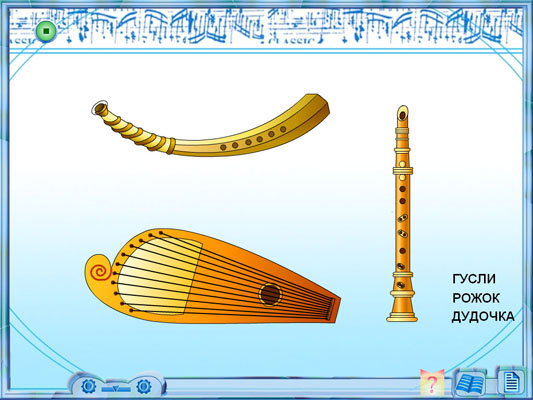 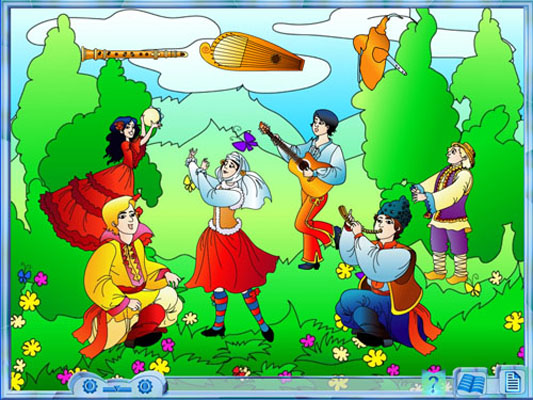